CodeTaal
Wat zet je voor een zelfstandig naamwoord?
Simon says…
Tijdens dit spelletje zeg ik steeds dit:
Touch your ….
Raak je …. aan

Weet jij wat de Engelse woorden in een andere taal zijn?
Simon Says…
Wat is nose in een andere taal? 

Touch your nose
			burun 
			‘anf
			neus
[Speaker Notes: Antwoorden staan op deze volgorder:
Turks
Arabisch
Nederlands]
Simon Says…
Wat is eye in een andere taal? 

Touch your eye
			göz 
			euyin			
			oog
Simon Says…
Wat is mouth in een andere taal? 

Touch your mouth
			ağız
			fam			
			mond
Simon Says…
Wat is t-shirt in een andere taal? 

Touch your t-shirt
			tişört
			ti shirt			
			t-shirt
Simon Says…
Wat is jacket in een andere taal? 

Touch your jacket
			ceket
			alsutra			
			jas
Simon Says…
Wat is jeans in een andere taal? 

Touch your jeans
			kot
			jinz			
			jeans
Broertjes of geen broertjes?
Geen broertjes
Jeans
Kot
    Jinz	
Jeans
Jeans
Kot
    Jinz	
Jeans
Jacket
Ceket
Alsutra	
Jas
T-shirt
Tişört
Ti shirt	
T-shirt
T-shirt
Tişört
Ti shirt	
T-shirt
T-shirt
Tişört
Ti shirt	
T-shirt
Nose
burun 
‘anf
neus
Mouth
ağız
fam
mond
Eye
göz 
euyin
oog
Turkse broertjes
Arabische broertjes
Nederlandse broertjes
Werkwoorden
Hoe geef je aan dat er meerdere iets doen?
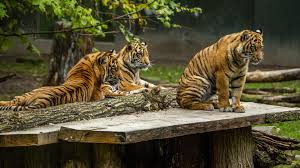 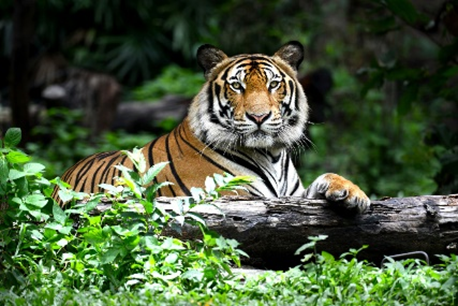 De tijger zit
De tijgers zitten
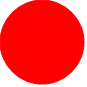 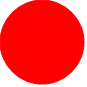 Wat is het verschil tussen alleen het rode bolletje en het rode bolletje + de blauwe driehoeken?
oefenen
De hond         pakt       de bal
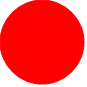 The dog   		grabs       the ball
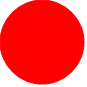 Zinnen maken – Making sentences
De honden      		pakken  	de bal
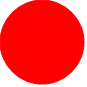 The dogs    			grab     	the ball
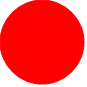 Deze les:
Wat zet je voor een zelfstandig naamwoord?
Een lidwoord
Liedjes opdracht:
Wij gaan naar kleine stukjes luisteren en jullie moeten zeggen wat er voor het zelfstandig naamwoord staat. 


“Een teken – Froukje”
Goed luisteren!
Luister naar het hele liedje en let goed op het refrein!

“En oh, ik moet leren van ____ leegte
Dus ik moet je eigenlijk vergeten
Voor ik één word met ons tweeën
Laat het me weten
Geef me ____ teken”
de
een
Lidwoorden
Lidwoorden staan voor een zelfstandig naamwoord, maar je hoort ze niet altijd even duidelijk!

Onthoud: voor een zelfstandig naamwoord zet je een lidwoord
Goed luisteren!
“Galway Girl – Ed Sheeran”
En nu in het Engels! Luister naar het hele liedje en let goed op het refrein:
“She played ___ fiddle in an Irish band
But she fell in love with ____ English man
Kissed her on ____ neck and then I took her by ____ hand
Said, "Baby, I just want to dance”
the
an
the
the
Lidwoorden
Kun je lidwoorden noemen in een andere taal die je kent?
Komen die lidwoorden ook voor een zelfstandig naamwoord?

Ga verder op je hand-out met een opdracht over lidwoorden!
Nabespreking
In verschillende talen komt een lidwoord voor / achter het zelfstandig naamwoord. 


Antwoorden:
Een dokter = A doctor
De docent = The teacher
Een schrijver = A writer
Een piloot = A pilot
Individueel oefenen
Gebruik je tablet of laptop om zelf te puzzelen in de app:

Ga naar www.uu.nl/codetaal
Klik op “Lessen voor voortgezet onderwijs” en dan op “Articles 1”
Question of the day
Wat zet je voor een zelfstandig naamwoord?




Volgende keer: meer lidwoorden